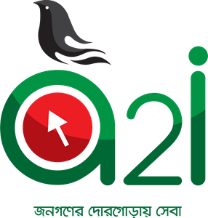 আজকের মাল্টিমিডিয়া ক্লাসে সবাইকে শুভেচ্ছা।
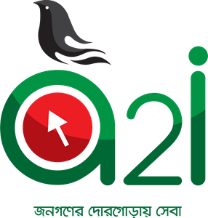 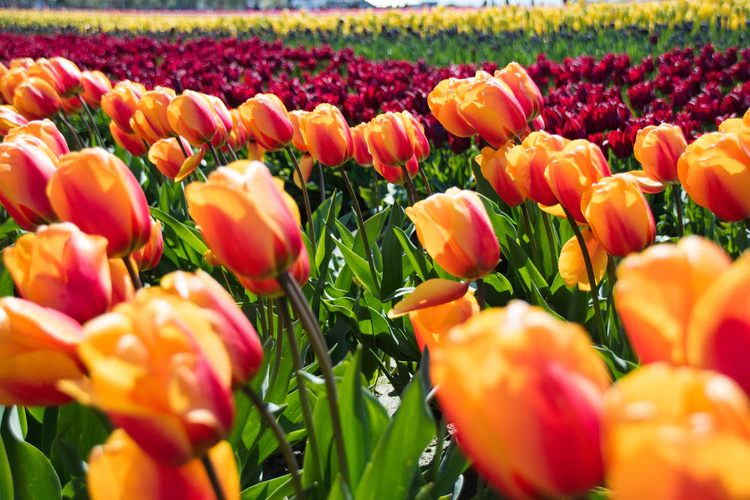 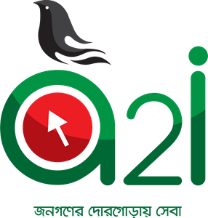 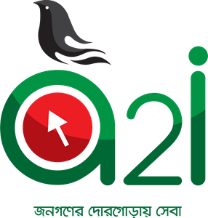 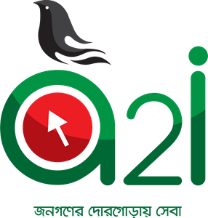 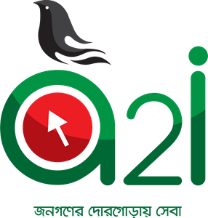 শিক্ষক পরিচিতি                  পাঠ পরিচিতি
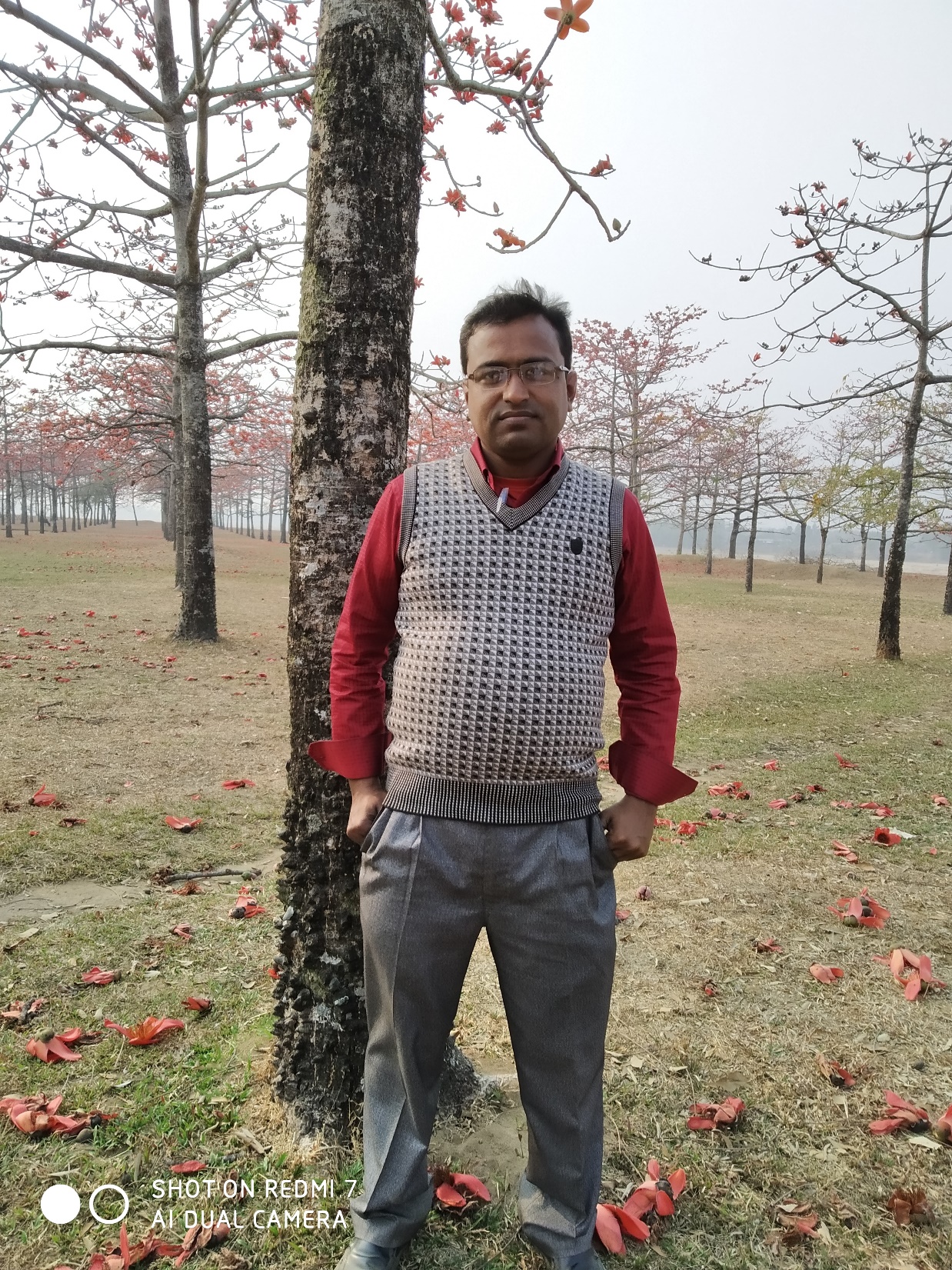 শ্রেণি-পঞ্চম
বিষয়-প্রাথমিক গণিত
অধ্যায়- ৯ 
পাঠঃ শতকরা
          পাঠের শিরোনাম- লাভ ও ক্ষতি
                    সময়ঃ ৪০ মিনিট।
রনদা গাঙ্গুলী 
 সহকারী শিক্ষক 
মধ্য-তাহিরপুর সরকারি প্রাথমিক বিদ্যালয় 
তাহিরপুর, সুনামগঞ্জ।
ICT4E জেলা এম্বাসেডর,সুনামগঞ্জ।  
মোবাইল নং-  01736952350।
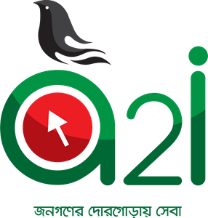 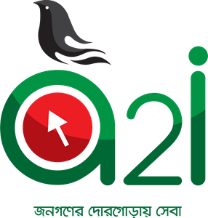 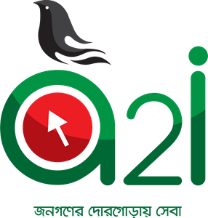 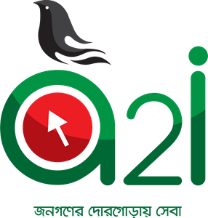 শিখন ফল
23.2.1 দৈনন্দিন জীবনে জনসংখ্যা, লাভ-ক্ষতি, মুনাফা ইত্যাদি সংক্রান্ত বাস্তবভিত্তিক সমস্যার সমাধানে শতকরা ব্যবহার করতে পারবে।
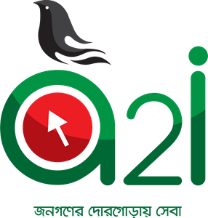 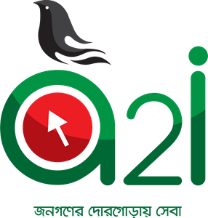 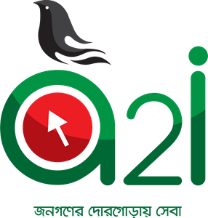 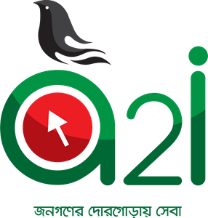 এসো আমরা একটি ভিডিও দেখিঃ
ভিডিওতে আমরা কী দেখতে পেলাম?
দোকানে বিভিন্ন পন্য বিক্রয় করা হচ্ছে।
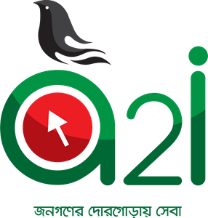 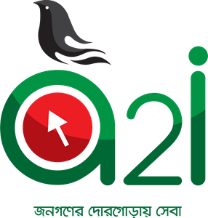 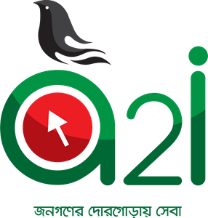 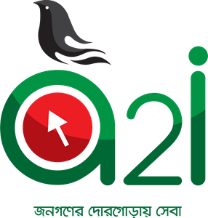 পূর্ব জ্ঞান যাচাইঃ
একজন দোকানদার যদি ১ টি কলম ২০ টাকায় ক্রয় করে ২৫ টাকায় বিক্রয় করে।এখানে ক্রয় মূল্য থেকে বিক্রয় মূল্য বেশি ।এক্ষেত্রে তার কী হবে?
নিশ্চয়ই লাভ হবে।
আবার যদি বলা হয় একজন দোকানদার ১ টি কলম ২০ টাকায় ক্রয় করে ১৫ টাকায় বিক্রয় করে। এখানে ক্রয় মূল্য থেকে বিক্রয় মূল্য কম।এক্ষেত্রে তার কী হবে?
নিশ্চয়ই ক্ষতি বা লোকসান হবে।
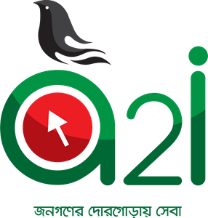 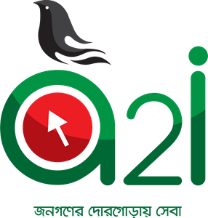 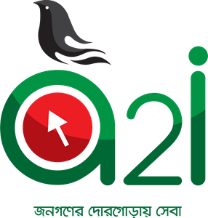 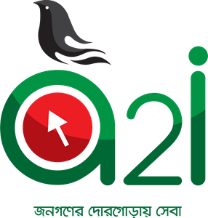 আজকের পাঠঃ
লাভ ও ক্ষতি
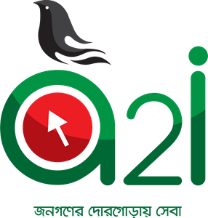 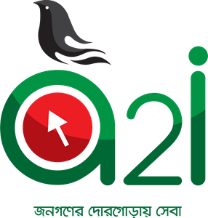 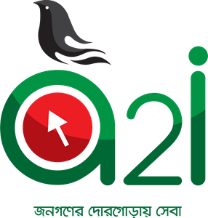 এসো আমরা জেনে নেইঃ
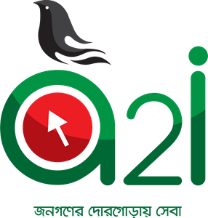 ক্রয় মূল্যঃ যে মূল্যে কোন পণ্য বা জিনিস ক্রয় করা হয় তাকে ক্রয় মূল্য বলে।
বিক্রয় মূল্যঃ যে মূল্যে কোন পণ্য বা জিনিস বিক্রয় করা হয় তাকে বিক্রয় মূল্য বলে।
ব্যবসায় আমরা যখন কোন কিছু ক্রয় করি বা বিক্রয় করি, তখন সাধারণত লাভ বা ক্ষতি হয়।
লাভঃ ক্রয় মূল্য থেকে বিক্রয় মূল্য বেশি হলে লাভ হয়।
ক্ষতিঃ বিক্রয় মূল্য থেকে ক্রয় মূল্য বেশি হলে ক্ষতি হয়। অর্থাৎ ক্রয় মূল্য থেকে বিক্রয় মূল্য কম ।
শতকরা লাভ(লাভ%) বা শতকরা ক্ষতি (ক্ষতি%) সবসময় ক্রয় মূল্যের উপর নির্ভর করে।
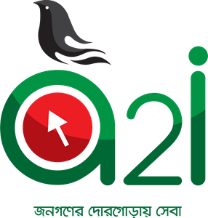 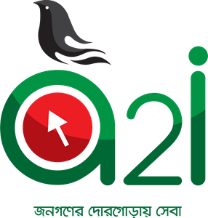 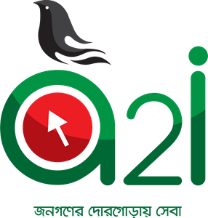 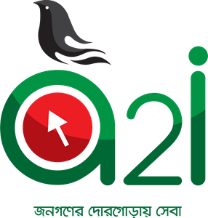 লাভ –ক্ষতি নির্ণয়ের সুত্র সমূহঃ
লাভ = বিক্রয় মুল্য – ক্রয় মূল্য
ক্ষতি = ক্রয় মূল্য – বিক্রয় মূল্য
শতকরা লাভ বা ক্ষতি দেওয়া থাকলেঃ
লাভে বিক্রয় মুল্য = ক্রয় মূল্য +   লাভ
ক্ষতিতে বিক্রয় মূল্য = ক্রয় মূল্য – ক্ষতি 
নোটঃ এক্ষেত্রে ক্রয় মূল্য সবসময় ১০০ টাকা ধরা হয়।
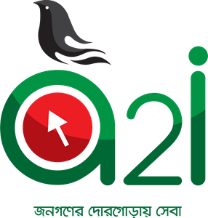 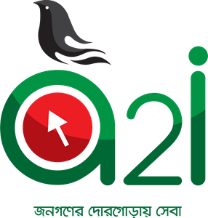 পাঠ্যবইয়ের ৯৮ পৃষ্ঠার উদাহরণ এর ১ নং সমস্যাটি দেখঃ
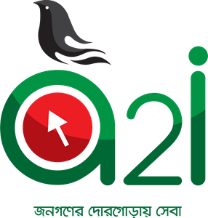 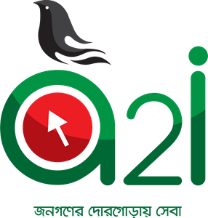 (১) একটি কলম ৫০ টাকায় ক্রয় করে ৫৬ টাকায়  বিক্রয় করা হলে লাভ কত % হবে?
এ
ক
ক
কা
জ
তোমরা কি সমস্যাটির সমাধান করতে পারবে?
মিলিয়ে নাও
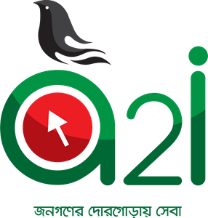 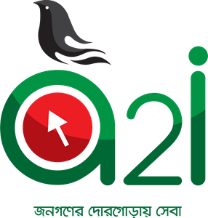 অতএব, লাভ = ১২%
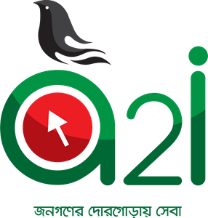 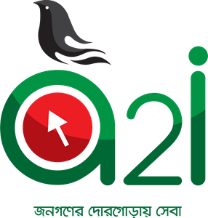 পাঠ্যবইয়ের ৯৮ পৃষ্ঠার 1 নং সমস্যাটি দেখঃ
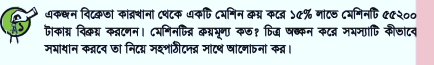 ?
?
১০০%                        ১৫%
সমাধানঃ
লাভ
ক্রয় মূল্য
৫৫২০০ টাকা
বিক্রয় মূল্য
জো
ড়া
য়
কা
জ
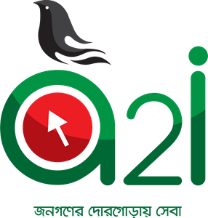 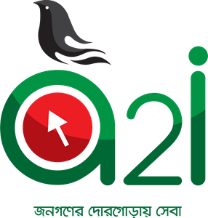 পাঠ্যবইয়ের ৯৯ পৃষ্ঠার ৭ নং সমস্যাটি দেখঃ
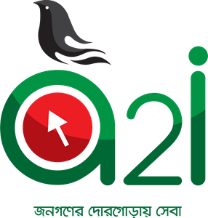 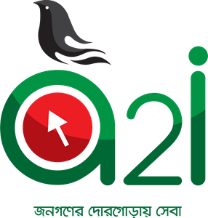 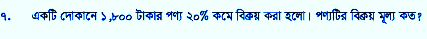 দেখি তোমরা পারো কিনা...
১০০%
সমাধানঃ
মূল্যায়ন
১৮,০০ টাকা
ক্রয় মূল্য
ক্ষতি
বিক্রয় মূল্য
২০%
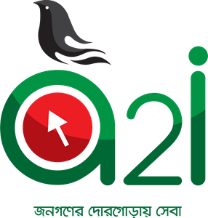 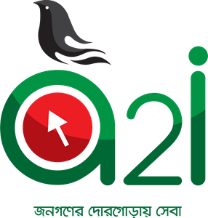 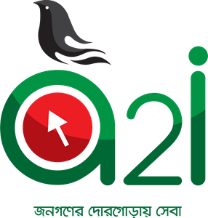 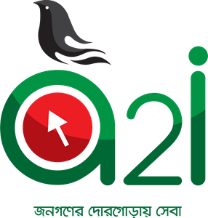 বাড়ির কাজঃ
পৃষ্ঠাঃ ৯8
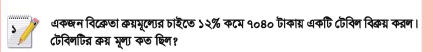 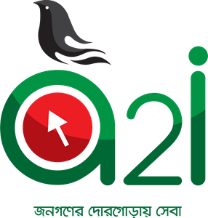 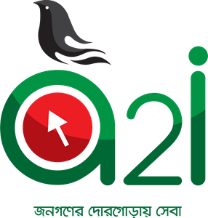 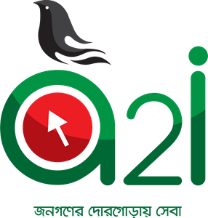 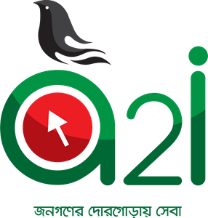 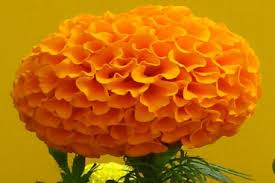 ধন্যবাদ
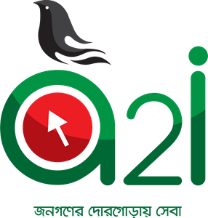 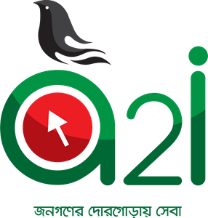